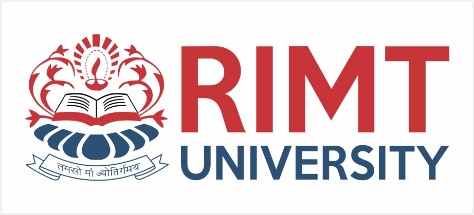 Engineering Materials & Metallurgy BMEC-2306
Course Name: B. Tech. (Mechanical  Engineering) Semester: 3rd
Prepared by: Er Simranjit Singh Khangura
education for life                                          www.rimt.ac.in
1
Dr.Nitin Thapar_SOMC_ITFM
Department of Mechanical Engineering
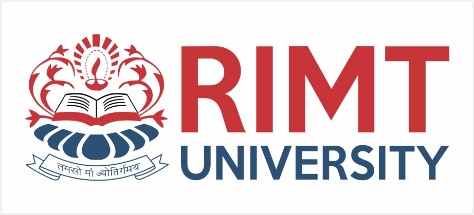 Atomic structure of metals and crystalline structures
Metals have giant structures. Metals crystallize in closely packed arrays 
 Metallic bonding is strong and layers are able to slide over each other, which means that metals can be bent and shaped
 Three most common crystalline structures in metal are face-centered cubic, body-centered cubic and hexagonal close-packed.
Department of Computer Science & Engineering
education for life                                          www.rimt.ac.in
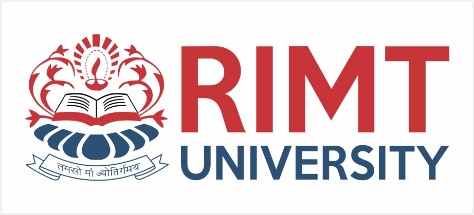 Atomic structure of metals and crystalline structures
The atomic structure consist of a nucleus surrounded by oscillating electrons in orbits
       Nucleus of atom = Protons + Neutrons
Both are electrically charged
Both have approx same mass
Department of Computer Science & Engineering
education for life                                          www.rimt.ac.in
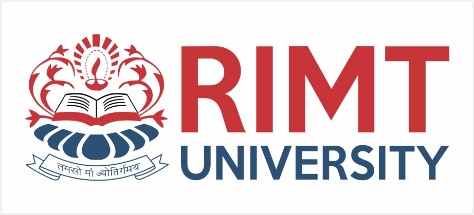 Atomic structure of metals and crystalline structures
LATTICE
It is infinite arrangements of point in three dimensions in which every lattice point has identical surrounding
BASIS
It may be a single atom or group of atom when basis is attached to every lattice point crystal structure is formed
      LATTICE + BASIS = CRYSTAL STRUCTURE
Department of Computer Science & Engineering
education for life                                          www.rimt.ac.in
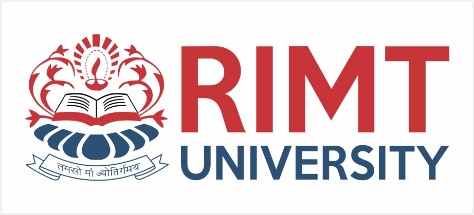 Atomic bonding in solids
Primary inter atomic bonds
Ionic
Covelent
Metallic
 Secondary bond 
Vander Waal Forces
Hydrogen bonds
Department of Computer Science & Engineering
education for life                                          www.rimt.ac.in
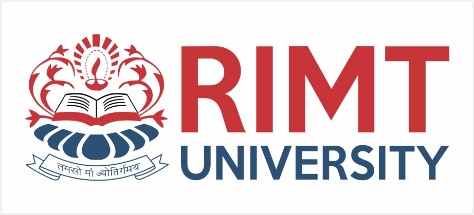 Atomic bonding in solids
IONIC BOND 
Ionic bond found in compound composed of both metallic and non metallic bonds 
Atoms of metallic elements give their valency electron to non metallic atoms
By giving electron it becomes an ion (cat ion) and by accepting electron it becomes another ion (anion)
Department of Computer Science & Engineering
education for life                                          www.rimt.ac.in
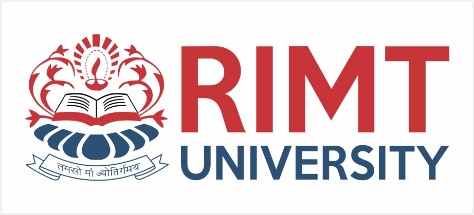 Atomic bonding in solids
COVALENTBOND 
In this type atoms share their valence electron to get stable configuration
Formed between atoms of similar electro negativity
It is formed by sharing of electrons between two or more adjacent atoms 
       Eg- CH4 (where carbon has four valency electron and hydrogen has single valency electron)
Department of Computer Science & Engineering
education for life                                          www.rimt.ac.in
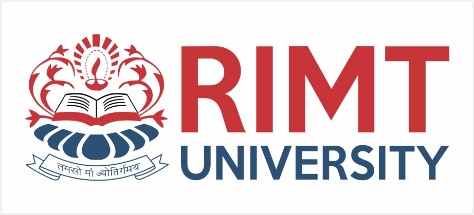 Atomic bonding in solids
METALLIC BOND 
In metallic bonding crystal valency electrons are free to move in crystal are called free electrons
This free electrons make bond with cation +charged present in crystal lattice
Free electrons act as adhesive to hold ion cores together.
Department of Computer Science & Engineering
education for life                                          www.rimt.ac.in
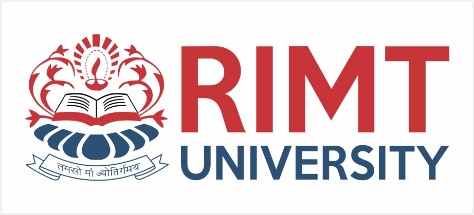 Atomic bonding in solids
VANDER WALL BONDING 
Present in gas molecules formed due to de poles forces. 
It joins molecules by weak electrostatic attraction
      Eg:- Plastic , Water (H2O)
Nucleus of hydrogen (proton) is attracted towards unshared negatively charged electron of oxygen
Department of Computer Science & Engineering
education for life                                          www.rimt.ac.in
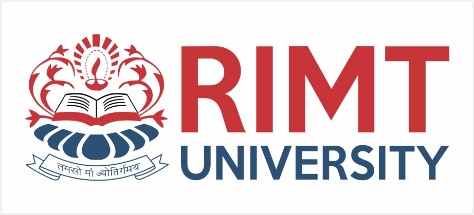 Body Centered Cubic Structure (BCC)
Atoms touch each other along cube diagonals.
EX: Cr, W, Fe (), Tantalum, Molybdenum
Coordination  = 8
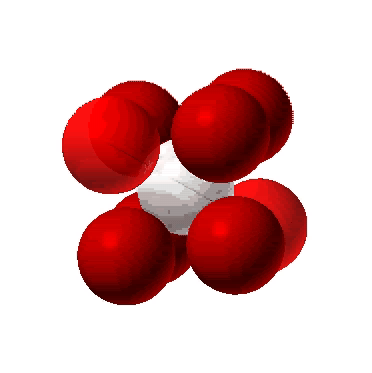 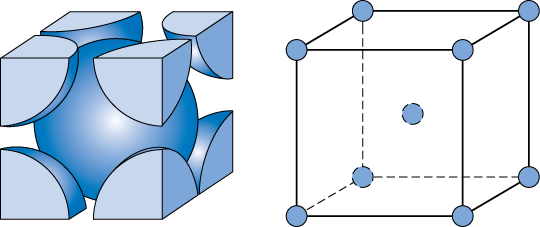 2 atoms/unit cell:  1 center + 8 corners x 1/8
Department of Mechanical Engineering
education for life                                          www.rimt.ac.in
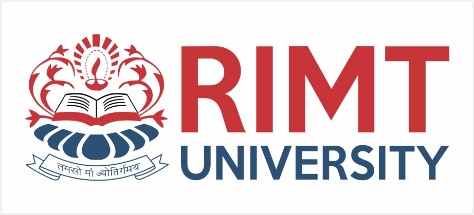 Face Centered Cubic Structure (FCC)
Atoms touch each other along face diagonals
EX: Al, Cu, Au, Pb, Ni, Pt, Ag
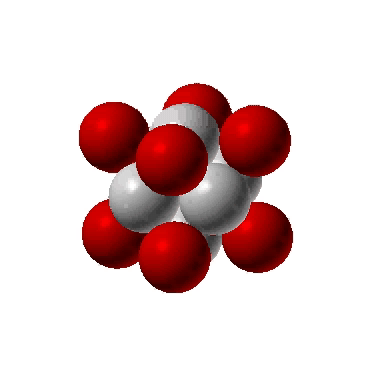 •  Coordination  = 12
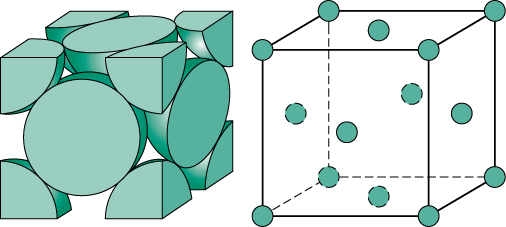 4 atoms/unit cell: 6 face x 1/2 + 8 corners x 1/8
Department of Mechanical Engineering
education for life                                          www.rimt.ac.in
A sites
Top
layer
c
Middle layer
B
sites
A sites
Bottom layer
a
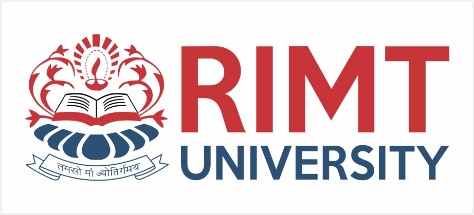 Hexagonal Close-Packed Structure (HCP)
One atom at each of 12 corners
One atom at centre and three atoms with in the body
• 3D Projection
•  2D Projection
Department of Mechanical Engineering
education for life                                          www.rimt.ac.in
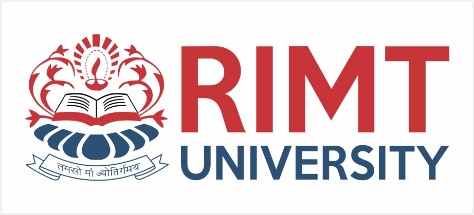 Crystalline and non crystalline materials
Materials whose constituent atoms, ions or molecules are arranged in regular repetitive pattern are called crystalline materials .They may be Single crystal or Poly-crystalline materials.
In these materials , atoms, ions or molecules are arranged in an irregular pattern are called non crystalline materials .Glass, wood, plastic etc are examples.
Department of Mechanical Engineering
education for life                                          www.rimt.ac.in
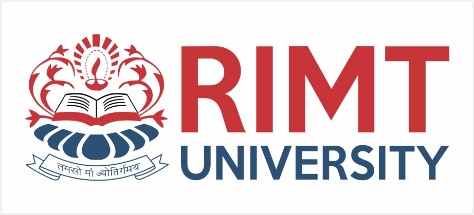 Crystalline and non crystalline materials
Crystalline materials
atoms pack in periodic, 3D arrays
typical of: -metals, many ceramics,
    some polymers

Non crystalline materials
atoms have no periodic packing
occurs for: complex structure,
    rapid cooling
Department of Mechanical Engineering
education for life                                          www.rimt.ac.in
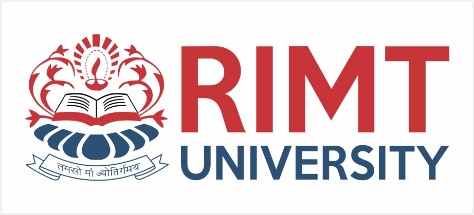 Polymorphism and allotropy
Two or more distinct crystal structures for the same material (allotropy/polymorphism). 
Allotropy  is a behavior exhibited by certain chemical elements that can exist in two or more different forms, known as allotropes of that element. 
In each allotrope, the element's atoms are bonded together in a different manner. 
Note that allotropy refers only to different forms of an element within the same phase or state of matter (i.e. different solid, liquid or gas forms) - the changes of state between solid, liquid and gas in themselves are not considered allotropy
Department of Mechanical Engineering
education for life                                          www.rimt.ac.in
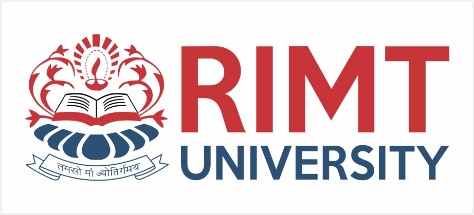 Iron system
liquid
1538ºC
-Fe
BCC
1394ºC
-Fe
FCC
912ºC
BCC
-Fe
Polymorphism
Two or more distinct crystal structures for the same material (allotropy/polymorphism)          titanium
	           , -Ti	

         carbon
	diamond, graphite
Department of Mechanical Engineering
education for life                                          www.rimt.ac.in
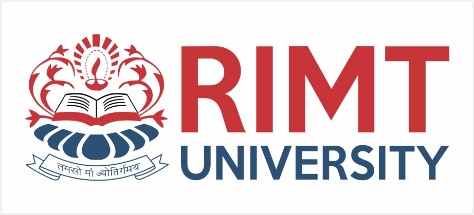 Polymorphism form of carbon
Diamond and graphite are two allotropes of carbon: pure forms of the same element that differ in structure.
Diamond
An extremely hard, transparent crystal with
tetrahedral bonding of carbon
very high thermal conductivity
very low electric conductivity.
The large single crystals are typically used as gem stones
The small crystals are used to grind/cut other materials 
diamond thin films
hard surface coatings – used for cutting tools, medical devices

Graphite
a soft, black, flaky solid, with a layered structure – parallel hexagonal arrays of carbon atoms 

planes slide easily over one another
Department of Mechanical Engineering
education for life                                          www.rimt.ac.in
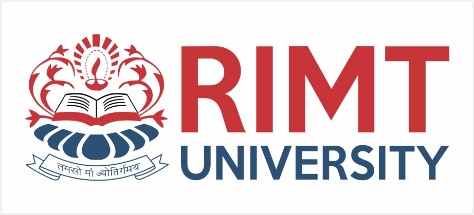 Imperfection in solids
The properties of materials are profoundly influenced by the presence of imperfections.
It is important to have knowledge about the types of imperfections that exist and the roles they play in affecting the behavior of materials.
Crystal imperfections have strong influence upon many properties of crystals, such as strength, electrical conductivity and hysteresis loss of ferromagnets
Department of Mechanical Engineering
education for life                                          www.rimt.ac.in
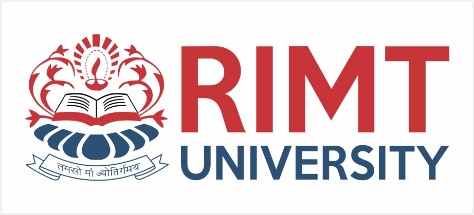 Imperfection in solids
Imperfections in crystalline solids are normally classified according to their dimension as follows 
     1. Point imperfections (Zero dimensional defects) 
     2. Line imperfections (one dimensional defects)
     3. Plane or surface imperfections (Two dimensional defects)
     4. Volume imperfections (three dimensional defects)

Point Defects: Point defects are where an atom is missing or is in an irregular place in the lattice structure. Point defects include self interstitial atoms, interstitial impurity atoms, substitutional atoms and vacancies.
Department of Mechanical Engineering
education for life                                          www.rimt.ac.in
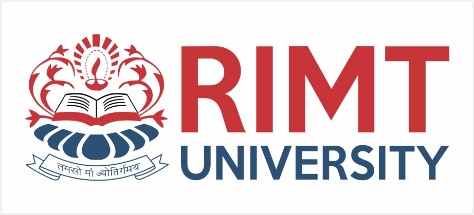 Imperfection in solids
line Imperfections: In linear defects groups of atoms are in irregular positions. Linear defects are commonly called dislocations. Any deviation from perfectly periodic arrangement of atoms along a line is called the line imperfection
Planar defects: which are interfaces between homogeneous regions of the material. Planar defects include grain boundaries, stacking faults and external surfaces.
Volume or Bulk Defects: Bulk defects occur on a much bigger scale than the rest of the crystal defects discussed in this section. However, for the sake of completeness and since they do affect the movement of dislocations, a few of the more common bulk defects will be mentioned. Voids are regions where there are a large number of atoms missing from the lattice
Department of Mechanical Engineering
education for life                                          www.rimt.ac.in
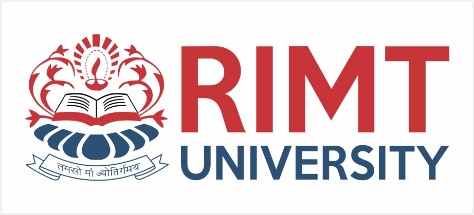 Diffusion
Diffusion refers to the transport of atoms in a medium along a given direction, It takes place in solid liquid or gas. It occurs even in the absence of any external force. Diffusion processes play a crucial role in many solid-state phenomena and in the kinetics of microstructural changes during metallurgical processing and applications. 
           Typical examples include phase transformations : 
Nucleation. 
Recrystallization. 
 Oxidation. 
 Creep. 
 Sintering. 
 ionic conductivity. 
 intermixing in thin film devices. 
 Surface hardening of steels through carburization
Department of Mechanical Engineering
education for life                                          www.rimt.ac.in
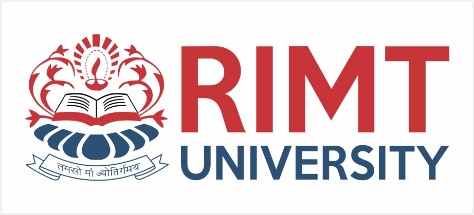 Diffusion mechanisms
Vacancy Mechanism : This mechanism is a very dominant process for diffusion in FCC, BCC and HCP metals and solid solution alloy. Diffusion by the vacancy mechanism can occur by atoms moving into adjacent sites that are vacant.
There are two type of vacancy mechanism for atomic diffusion : 
    1. Pure solid solution    2. Substitutional solid solutions.
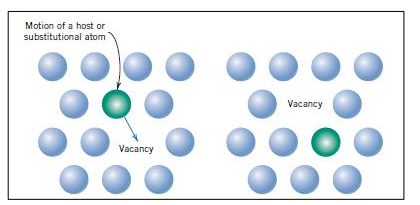 Department of Mechanical Engineering
education for life                                          www.rimt.ac.in
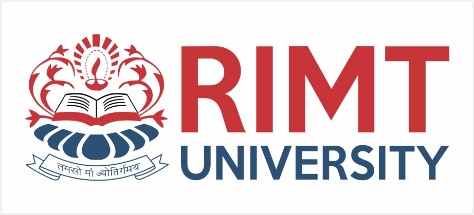 Diffusion mechanisms
The Interstitial Mechanism: The interstitial mechanism where an atom changes positions using an interstitial site does not usually occur in metals for self-diffusion but is favored when interstitial impurities are present because of the low activation energy
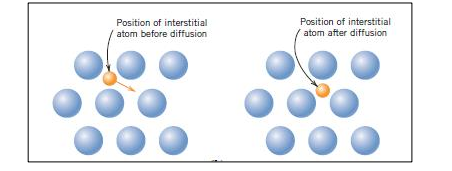 Department of Mechanical Engineering
education for life                                          www.rimt.ac.in
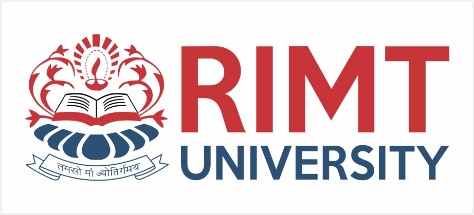 Diffusion mechanisms
Interchange Mechanism: In this type of mechanism, the atoms exchange places through rotation about a mid point. The activation energy for the process is very high and hence this mechanism is highly unlikely in most systems. Two or more adjacent atoms jump past each other and exchange positions, but the number of sites remains constant.
Department of Mechanical Engineering
education for life                                          www.rimt.ac.in
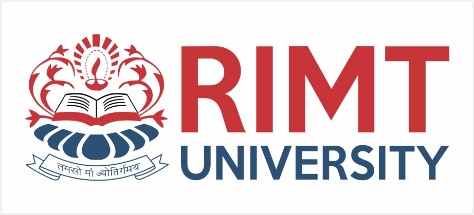 Plastic Deformation
When metal is subjected to hot working and cold working processes, plastic deformation occurs which is an important phenomenon. Plastic deformation of metal distorts the crystal lattice. It breaks up the blocks of initial equiaxed grains to produce fibrous structure and increases the energy level of metal. Deformed metal, during comparison with its un-deformed state, is in non-equilibrium, thermodynamically unstable state. When the temperature of metal is increased, the metal attempts to approach equilibrium through three processes:
    (i) recovery,
    (ii) recrystallisation
    (iii) grain growth.
Department of Mechanical Engineering
education for life                                          www.rimt.ac.in
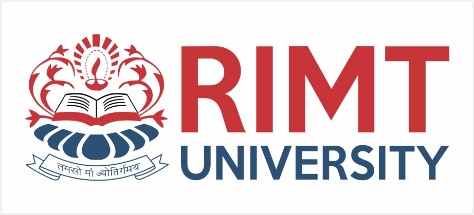 Plastic Deformation
In fig it shows a systematics of these processes with the variation of time. At time T1, new grains begin to nucleate from cold worked grains; the nucleating of grains will continue and grow upto time T2. By this time all the cold worked grains will nucleate to from new grains. The size of these new grains increases at slower rate at time T3.
Department of Mechanical Engineering
education for life                                          www.rimt.ac.in
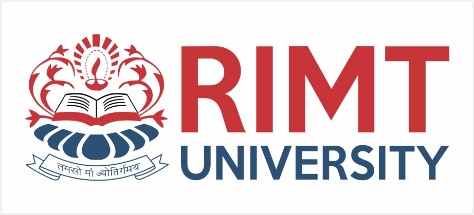 Plastic Deformation
Recovery
 When a strain-hardened metal is heated to a low temperature, the elastic distortions of the crystal lattice are reduced due to the increase in amplitude of thermal oscillation of the atoms. 
The partial restoration of the original characteristics, produced by reducing the distortion of the crystal lattice without remarkable changes in microstructure, is called recovery.  
At the initial state, the rate of the recovery is fastest and it drops off at longer times at given temperature. Hence the amount of recovery that occurs in a practical time increases with increasing temperature. The individual characteristic recover at different rates and gain various degrees of completion in a given cold worked metal.
Department of Mechanical Engineering
education for life                                          www.rimt.ac.in
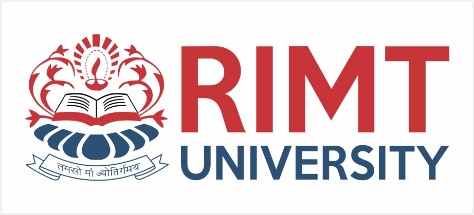 Plastic Deformation
The characteristics of recovery process are shown. It can be observed from the figure; (i) The rate of recovery is fast initially and drops off with time, (ii) The amount of recovery increases with increasing temperature. In metals, the individual properties, recover at different rates.
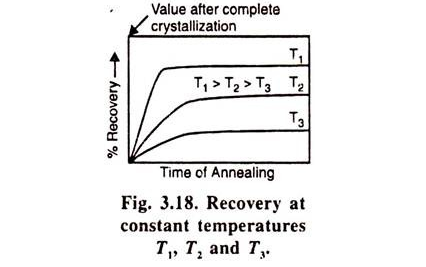 Department of Mechanical Engineering
education for life                                          www.rimt.ac.in
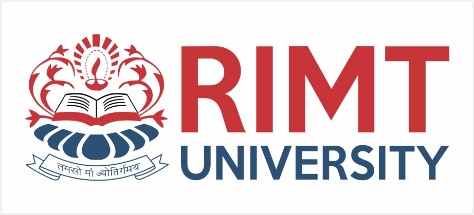 Plastic Deformation
Recrystallisation
      Formation of new equiaxed grains in the heating process of metal, instead of the oriented fibrous structure of the deformed metal, is called recrystallisation.
      The original system of grains go out of the picture and the new crystallized structure is formed in the metal. Recrystallisation does not produce new structures however it produces new grains or crystals of the same structure in the metal.  
     The temperature at which crystallization starts, that is new grains are formed, is called recrystallisation temperature.
Department of Mechanical Engineering
education for life                                          www.rimt.ac.in
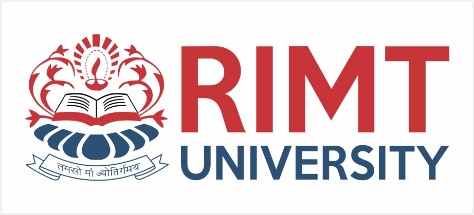 Plastic Deformation
Mechanisms of Recrystallization: 
     Two mechanisms have been observed depending upon metal and degree of deformation. The deformed metal has two types of interface 
Pre-existing grain boundaries 
 Sub-grain boundaries resulting from deformation.
    The factors which control recrystallization are:
(a) Nucleation of strain free grains.
(b) Growth of these nuclei to surround the whole specimen.
   The rate of nucleation increase with increasing deformation and increasing temperature. The alloying elements present in solid solution decrease the rate of nucleation.
Department of Mechanical Engineering
education for life                                          www.rimt.ac.in
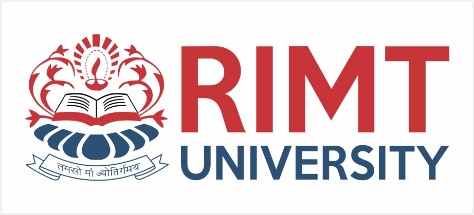 Plastic Deformation
Grain Growth
     On recrystallisation of metal, the grains are smaller and somewhat regular in shape. The grains in metal will grow if the temperature is high this growth of grain is the result of a tendency to return to more stable and larger state.. 
     For any temperature above the recrystallization temperature, normally there is practical maximum size at which the grains will reach equilibrium and cease to grow significantly. However, there are certain kinds of abnormal grains growth in metal that occur as a result of applied or residual gradients of strain due to non-uniform impurity distribution, and which permits growing very large single grain in metal
Department of Mechanical Engineering
education for life                                          www.rimt.ac.in
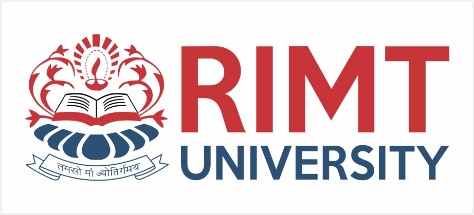 Plastic Deformation
Factors Controlling Grain Size:
Degree of Prior Deformation:
     A minimum amount of deformation is required before recrystallization takes place. This is generally 2.8% of deformation. When deformation is small (but above the minimum deformation), the grain size is coarse because small number of nuclei are formed. As the deformation increases, the number of distorted points also increases and thus grain size decreases.
(b) Temperature:
There is some minimum temperature below which recrystallization does not take place. Above this temperature, the grain size increases slowly
Department of Mechanical Engineering
education for life                                          www.rimt.ac.in
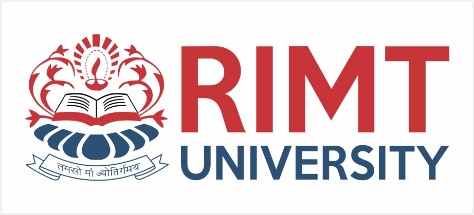 Plastic Deformation
(c) Heating Time:
The effect of time of heating on grain size depends upon temperature at which the recrystallization is taking place. A certain amount of time is required in which recrystallization is to be completed but this amount of time decreases as temperature increases. The shorter the time of annealing, the finer is the grain size. For longer time of annealing, the grain is coarse. Slow heating will form new nuclei, favoring grain growth and hence the grain will be coarse.
(d) Impurities:
With greater amount and finer distribution of impurities, finer grain size will be there. The impurities increase nucleation and also act as barrier for grains to grow.
Department of Mechanical Engineering
education for life                                          www.rimt.ac.in
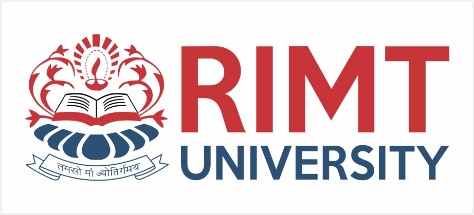 SUMMARY
Crystallography play significant role in ensuring accurate and precise measurements in various industries
It is the study of crystal structures , their properties and atomic arrangement within the materials which is crucial for evaluating the mechanical and thermal properties as well as for ensuring quality and reliability of manufactured components.
 Crystallography also helps in identification of crystal defects and analysis material behavior under different conditions
Department of Mechanical Engineering
education for life                                          www.rimt.ac.in